主日信息
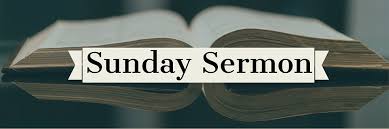 你爱我吗？Do You Love Me？
Boise Chinese Christian Church 
6/11/2023
【约翰福音 John 21:15-19】
15 他们吃完了早饭，耶稣对西门彼得说：“约翰的儿子西门（“约翰”在马太福音16章17节称“约拿”），你爱我比这些更深吗？”彼得说：“主啊，是的，你知道我爱你。”耶稣对他说：“你喂养我的小羊。” 
So when they had eaten breakfast, Jesus said to Simon Peter, “Simon, son of Jonah, do you love Me more than these?” He said to Him, “Yes, Lord; You know that I love You.” He said to him, “Feed My lambs.”
【约翰福音 John 21:15-19】
16 耶稣第二次又对他说：“约翰的儿子西门，你爱我吗？”彼得说：“主啊，是的，你知道我爱你。”耶稣说：“你牧养我的羊。” 
He said to him again a second time, “Simon, son of Jonah, do you love Me?” He said to Him, “Yes, Lord; You know that I love You.” He said to him, “Tend My sheep.”
【约翰福音 John 21:15-19】
17 第三次对他说：“约翰的儿子西门，你爱我吗？”彼得因为耶稣第三次对他说“你爱我吗”，就忧愁，对耶稣说：“主啊，你是无所不知的，你知道我爱你。”耶稣说：“你喂养我的羊。
He said to him the third time, “Simon, son of Jonah, do you love Me?” Peter was grieved because He said to him the third time, “Do you love Me?” And he said to Him, “Lord, You know all things; You know that I love You.” Jesus said to him, “Feed My sheep.
【约翰福音 John 21:15-19】
18 我实实在在地告诉你：你年少的时候，自己束上带子，随意往来；但年老的时候，你要伸出手来，别人要把你束上，带你到不愿意去的地方。” 
Most assuredly, I say to you, when you were younger, you girded yourself and walked where you wished; but when you are old, you will stretch out your hands, and another will gird you and carry you where you do not wish.”
【约翰福音 John 21:15-19】
19 耶稣说这话，是指着彼得要怎样死，荣耀　神。说了这话，就对他说：“你跟从我吧！”
This He spoke, signifying by what death he would glorify God. And when He had spoken this, He said to him, “Follow Me.”
【约翰福音 John 21:15】
他们吃完了早饭，耶稣对西门彼得说：“约翰的儿子西门（“约翰”在马太福音16章17节称“约拿”），你爱我比这些更深吗？”彼得说：“主啊，是的，你知道我爱你。”耶稣对他说：“你喂养我的小羊。” 
So when they had eaten breakfast, Jesus said to Simon Peter, “Simon, son of Jonah, do you love Me more than these?” He said to Him, “Yes, Lord; You know that I love You.” He said to him, “Feed My lambs.”
【约伯记 Job 1:8-11】
8 耶和华问撒但说：“你曾用心察看我的仆人约伯没有？地上再没有人像他完全正直，敬畏　神，远离恶事。” 
Then the Lord said to Satan, “Have you considered My servant Job, that there is none like him on the earth, a blameless and upright man, one who fears God and shuns evil?”
9 撒但回答耶和华说：“约伯敬畏　神岂是无故呢？
So Satan answered the Lord and said, “Does Job fear God for nothing?
【约伯记 Job 1:8-11】
10 你岂不是四面圈上篱笆围护他和他的家，并他一切所有的吗？他手所作的都蒙你赐福；他的家产也在地上增多。
Have You not made a hedge around him, around his household, and around all that he has on every side? You have blessed the work of his hands, and his possessions have increased in the land.
11 你且伸手毁他一切所有的；他必当面弃掉你。”
But now, stretch out Your hand and touch all that he has, and he will surely curse You to Your face!”
【耶利米书 Jeremiah 44:15-19】
15 那些住在埃及地巴忒罗知道自己妻子向别神烧香的，与旁边站立的众妇女，聚集成群，回答耶利米说：Then all the men who knew that their wives had burned incense to other gods, with all the women who stood by, a great multitude, and all the people who dwelt in the land of Egypt, in Pathros, answered Jeremiah, saying:
16 “论到你奉耶和华的名向我们所说的话，我们必不听从。“As for the word that you have spoken to us in the name of the Lord, we will not listen to you!
【耶利米书 Jeremiah 44:15-19】
17 我们定要成就我们口中所出的一切话，向天后烧香、浇奠祭，按着我们与我们列祖、君王、首领在犹大的城邑中和耶路撒冷的街市上素常所行的一样，因为那时我们吃饱饭、享福乐，并不见灾祸。But we will certainly do whatever has gone out of our own mouth, to burn incense to the queen of heaven and pour out drink offerings to her, as we have done, we and our fathers, our kings and our princes, in the cities of Judah and in the streets of Jerusalem. For then we had plenty of food, were well-off, and saw no trouble.
【耶利米书 Jeremiah 44:15-19】
18 自从我们停止向天后烧香、浇奠祭，我们倒缺乏一切，又因刀剑饥荒灭绝。”
 But since we stopped burning incense to the queen of heaven and pouring out drink offerings to her, we have lacked everything and have been consumed by the sword and by famine.”
【耶利米书 Jeremiah 44:15-19】
19 妇女说：“我们向天后烧香、浇奠祭，作天后像的饼供奉她，向她浇奠祭，是外乎我们的丈夫吗？”
The women also said, “And when we burned incense to the queen of heaven and poured out drink offerings to her, did we make cakes for her, to worship her, and pour out drink offerings to her without our husbands’ permission?”
【约伯记 Job 1:20-22】
20 约伯便起来，撕裂外袍，剃了头，伏在地上下拜，Then Job arose, tore his robe, and shaved his head; and he fell to the ground and worshiped.
21 说：“我赤身出于母胎，也必赤身归回。赏赐的是耶和华，收取的也是耶和华；耶和华的名是应当称颂的。” 
And he said: “Naked I came from my mother’s womb, And naked shall I return there. The Lord gave, and the Lord has taken away; Blessed be the name of the Lord.”
【约伯记 Job 1:20-22】
22 在这一切的事上，约伯并不犯罪，也不以　神为愚妄（或作“也不妄评　神”）。
In all this Job did not sin nor charge God with wrong.
【约伯记 Job 19:25-27a】
25 我知道我的救赎主活着，末了必站立在地上。
For I know that my Redeemer lives, And He shall stand at last on the earth;
26 我这皮肉灭绝之后，我必在肉体之外得见　神。
And after my skin is destroyed, this I know, That in my flesh I shall see God,
27a 我自己要见祂，亲眼要看祂，并不像外人……
Whom I shall see for myself, And my eyes shall behold, and not another. How my heart yearns within me!
【哈巴谷书 Habakkuk 3:17-18】
17 虽然无花果树不发旺，葡萄树不结果，橄榄树也不效力，田地不出粮食，圈中绝了羊，棚内也没有牛；Though the fig tree may not blossom, Nor fruit be on the vines; Though the labor of the olive may fail, And the fields yield no food; Though the flock may be cut off from the fold, And there be no herd in the stalls—
18 然而，我要因耶和华欢欣，因救我的　神喜乐。
Yet I will rejoice in the Lord, I will joy in the God of my salvation.
【约翰福音 John 21:17】
第三次对他说：“约翰的儿子西门，你爱我吗？”彼得因为耶稣第三次对他说“你爱我吗”，就忧愁，对耶稣说：“主啊，你是无所不知的，你知道我爱你。”耶稣说：“你喂养我的羊。
He said to him the third time, “Simon, son of Jonah, do you love Me?” Peter was grieved because He said to him the third time, “Do you love Me?” And he said to Him, “Lord, You know all things; You know that I love You.” Jesus said to him, “Feed My sheep.
【哥林多后书 2 Corinthians 7:9-11】
9 如今我欢喜，不是因你们忧愁，是因你们从忧愁中生出懊悔来。你们依着　神的意思忧愁，凡事就不至于因我们受亏损了。Now I rejoice, not that you were made sorry, but that your sorrow led to repentance. For you were made sorry in a godly manner, that you might suffer loss from us in nothing.
10 因为依着　神的意思忧愁，就生出没有后悔的懊悔来，以致得救；但世俗的忧愁是叫人死。
For godly sorrow produces repentance leading to salvation, not to be regretted; but the sorrow of the world produces death.
【哥林多后书 2 Corinthians 7:9-11】
11 你看，你们依着　神的意思忧愁，从此就生出何等的殷勤、自诉、自恨、恐惧、想念、热心、责罚（或作“自责”）。在这一切事上，你们都表明自己是洁净的。
For observe this very thing, that you sorrowed in a godly manner: What diligence it produced in you, what clearing of yourselves, what indignation, what fear, what vehement desire, what zeal, what vindication! In all things you proved yourselves to be clear in this matter.
【路加福音 Luke 9:23】
耶稣又对众人说：“若有人要跟从我，就当舍己，天天背起他的十字架来跟从我。
Then He said to them all, “If anyone desires to come after Me, let him deny himself, and take up his cross daily, and follow Me.
【马太福音 Matthew 7:13-14】
13 “你们要进窄门。因为引到灭亡，那门是宽的，路是大的，进去的人也多；
“Enter by the narrow gate; for wide is the gate and broad is the way that leads to destruction, and there are many who go in by it.
14 引到永生，那门是窄的，路是小的，找着的人也少。”
Because narrow is the gate and difficult is the way which leads to life, and there are few who find it.
【约翰福音 John 21:18-19】
18 我实实在在地告诉你：你年少的时候，自己束上带子，随意往来；但年老的时候，你要伸出手来，别人要把你束上，带你到不愿意去的地方。” 
Most assuredly, I say to you, when you were younger, you girded yourself and walked where you wished; but when you are old, you will stretch out your hands, and another will gird you and carry you where you do not wish.”
19 耶稣说这话，是指着彼得要怎样死，荣耀　神。说了这话，就对他说：“你跟从我吧！”
This He spoke, signifying by what death he would glorify God. And when He had spoken this, He said to him, “Follow Me.”
【约翰福音 John 3:16】
“　神爱世人，甚至将祂的独生子赐给他们，叫一切信祂的，不至灭亡，反得永生。
For God so loved the world that He gave His only begotten Son, that whoever believes in Him should not perish but have everlasting life.

【罗马书 Romans 5:8】
惟有基督在我们还作罪人的时候为我们死，　神的爱就在此向我们显明了。
But God demonstrates His own love toward us, in that while we were still sinners, Christ died for us.
【哥林多后书 2 Corinthians 5:14-15】
14 原来基督的爱激励我们。因我们想，一人既替众人死，众人就都死了；
For the love of Christ compels us, because we judge thus: that if One died for all, then all died;
15 并且祂替众人死，是叫那些活着的人不再为自己活，乃为替他们死而复活的主活。
and He died for all, that those who live should live no longer for themselves, but for Him who died for them and rose again.